Software Engineeringand Architecture
Comments on Mandatory

CS@AU
Henrik Bærbak Christensen
2
State Pattern
The point about ZetaStone was reuse 
Correct state pattern


… but
Each of theState’s aresource-code-copy
Not reusing theWinnerStrategy butrecoding it
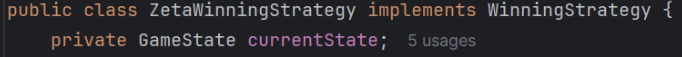 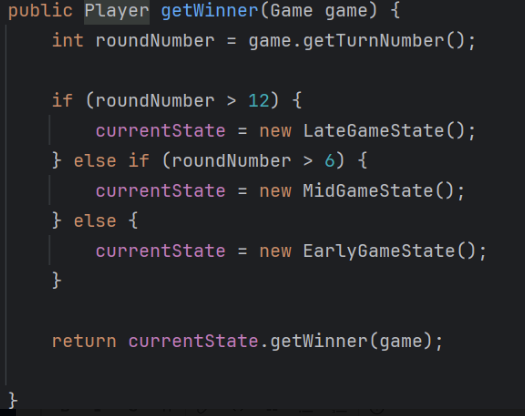 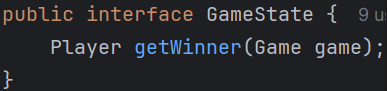 CS@AU
Henrik Bærbak Christensen
3
Abstract Factory
Family of objects






Consider: Game needs a Deck of cards
One feasible Strategy is to ‘List<Card> createDeck(…)’
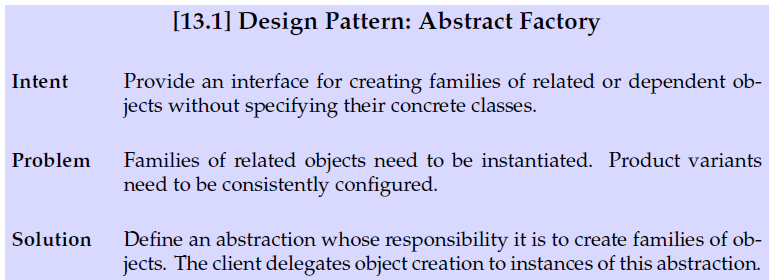 CS@AU
Henrik Bærbak Christensen
4
Abstract Factory
Family of objects






Alpha Factory creates DeckBuildStrategy creates Deck
Alpha Factory creates Deck
Avoiding the Strategy?
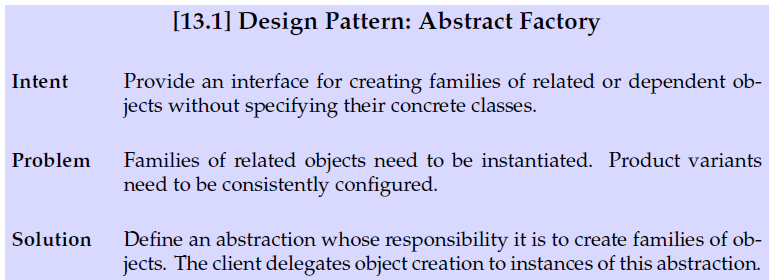 CS@AU
Henrik Bærbak Christensen
5
Compositional Design
So compositional design thinking often leads to Design Patterns
And sometimes it is another one that you think

If you have HeroBuildingStrategy and DeckBuildingStrategy
(As I have)
Then they are more like a ‘Abs Factory’ than ‘Strategy’
And can probably be removed and replaced by your factory
(I have been lazy and have not done so.)
CS@AU
Henrik Bærbak Christensen
6
Test Stub
The ‘pick random minion’ is a responsibility which must be encapsulated in a role via an interface and can be played by two objects
The real random object 		production code
The stubbed object		test code

How to configure EpsilonStone to use the proper object?

Analysis
Creating an object to generate random indices is a part of the HotStone configuration – and should be in the Abs Factory
CS@AU
Henrik Bærbak Christensen
7
Configuring Epsilon
Tedious to create a new Java file with just that one minor change compared to normal Epsilon
Class TestEpsilonFactory extends EpsilonFactory { … }

You can use ‘anonymous classes’ instead…
CS@AU
Henrik Bærbak Christensen
8
Ala…
... In place overwriting a method








Critique: Methods should be called ‘create…’ or similar
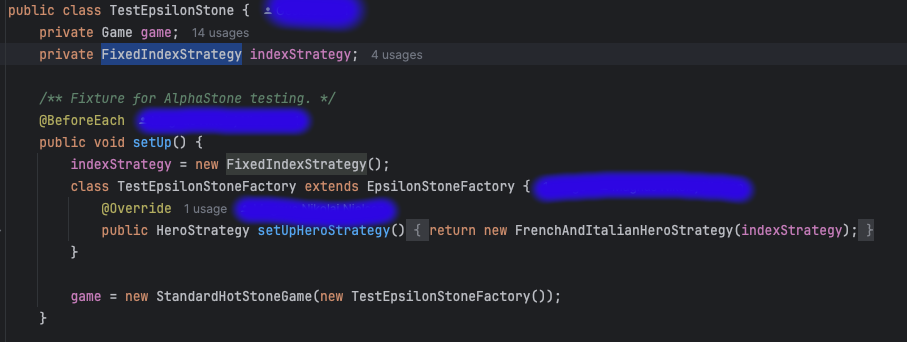 CS@AU
Henrik Bærbak Christensen
9